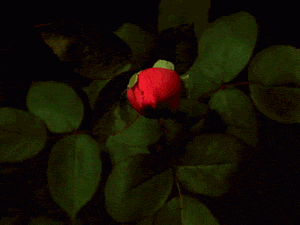 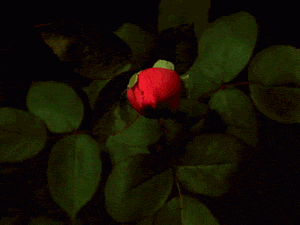 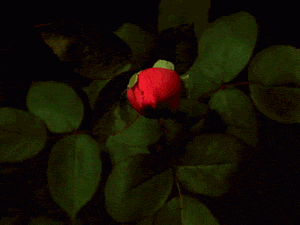 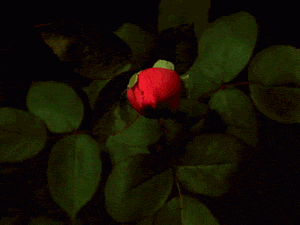 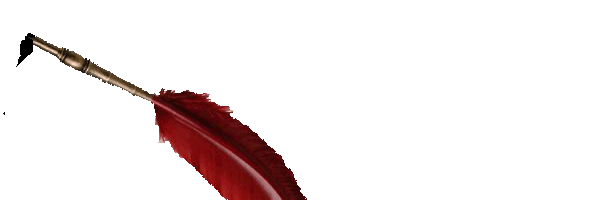 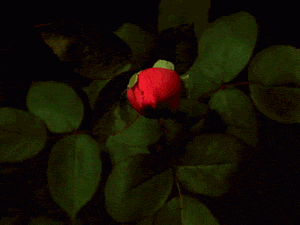 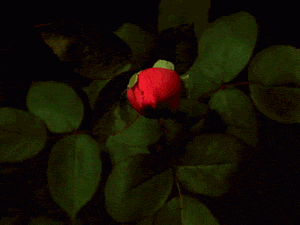 [Speaker Notes: Welcome slide.]
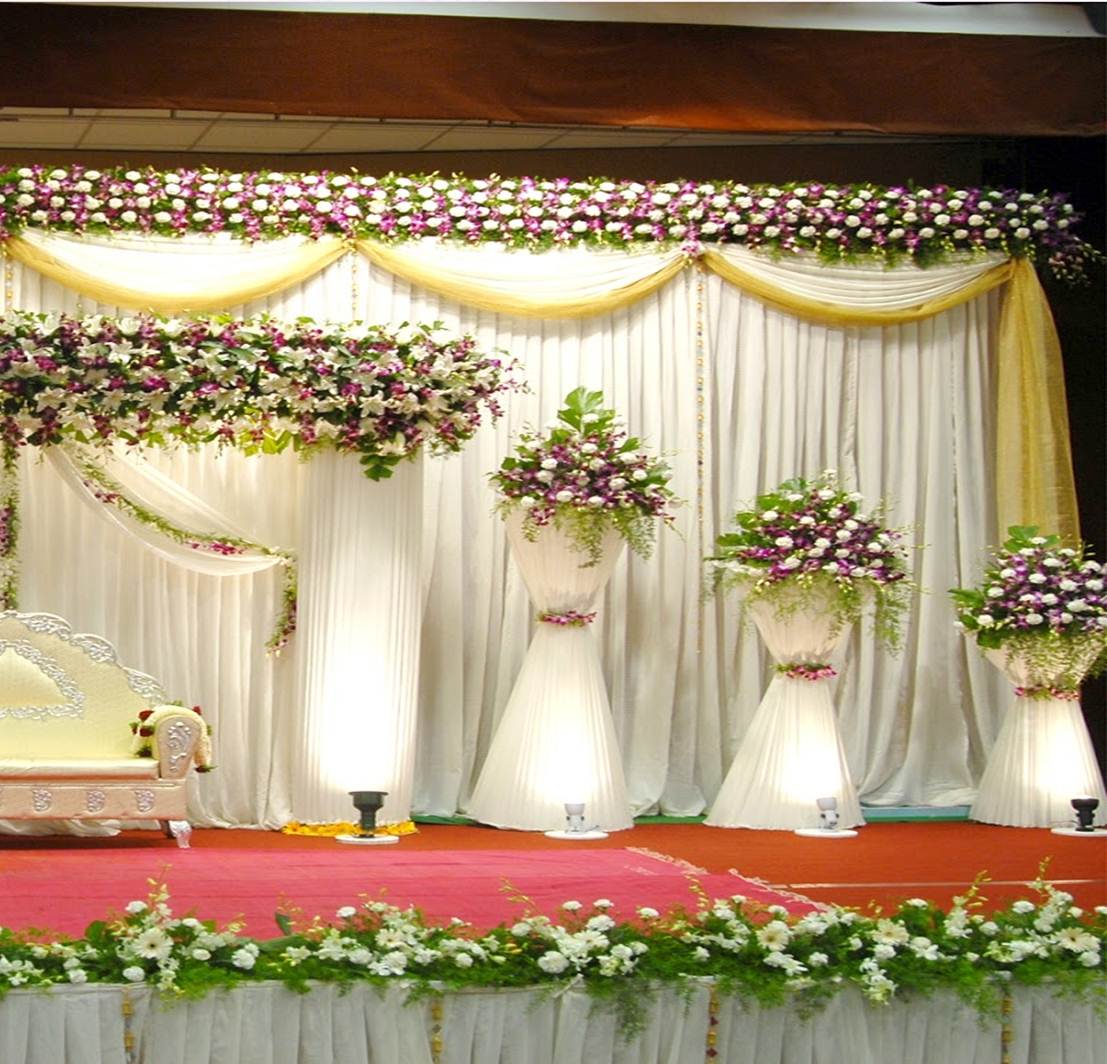 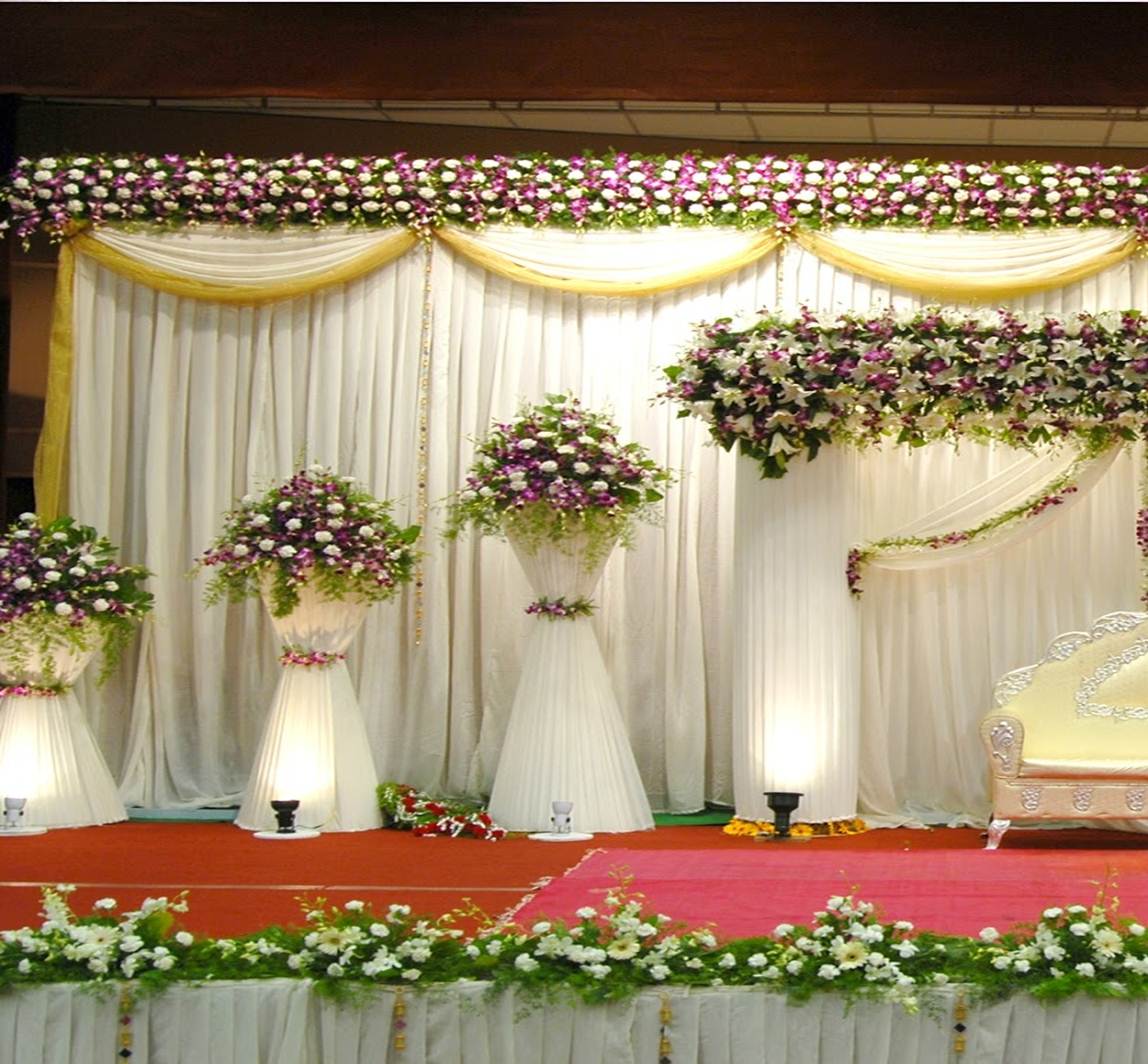 My identity
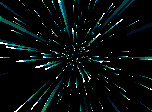 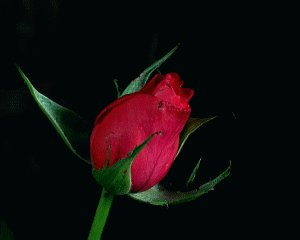 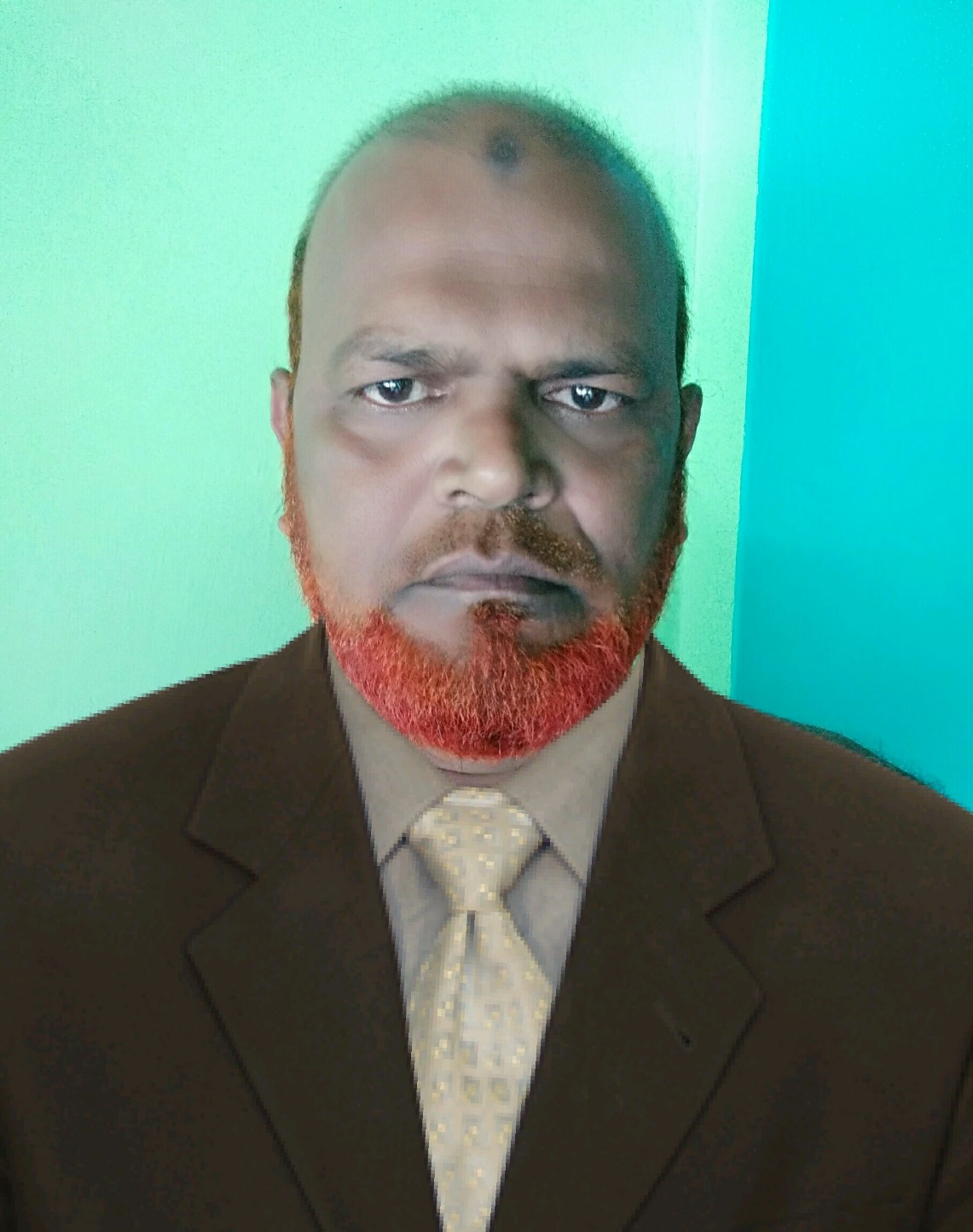 Assistant Teacher In English.
Atgharia High School .
01718911086
Haripur ,Thakurgoan
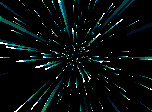 Md. Khalilur Rahman
[Speaker Notes: Identity of teacher & class]
Subject Identity
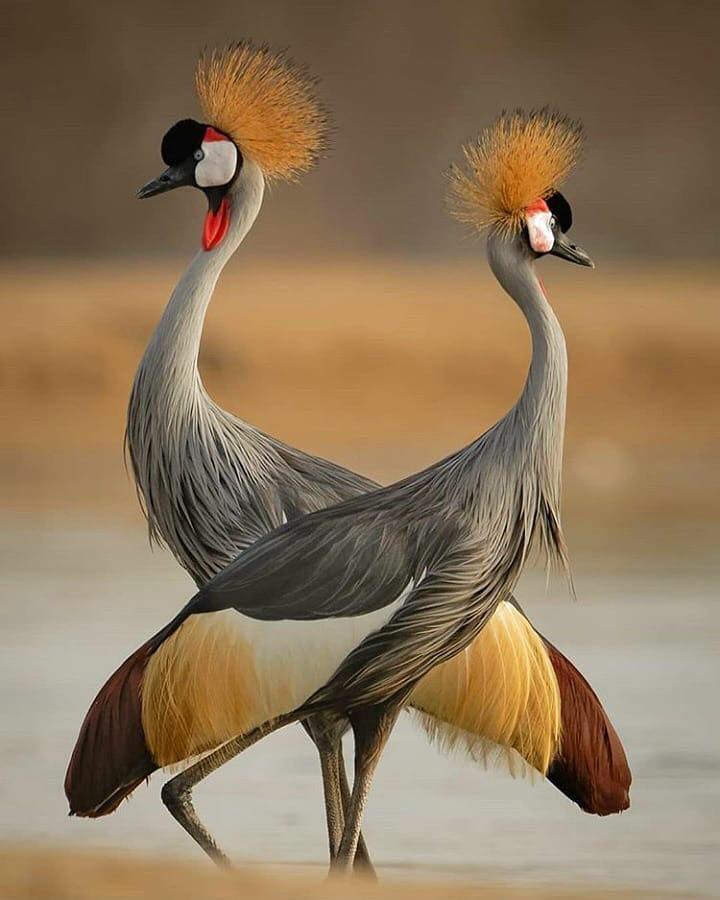 English 2nd paper
Class : Six
Transformation of sentence.
Look at the pictures and guise
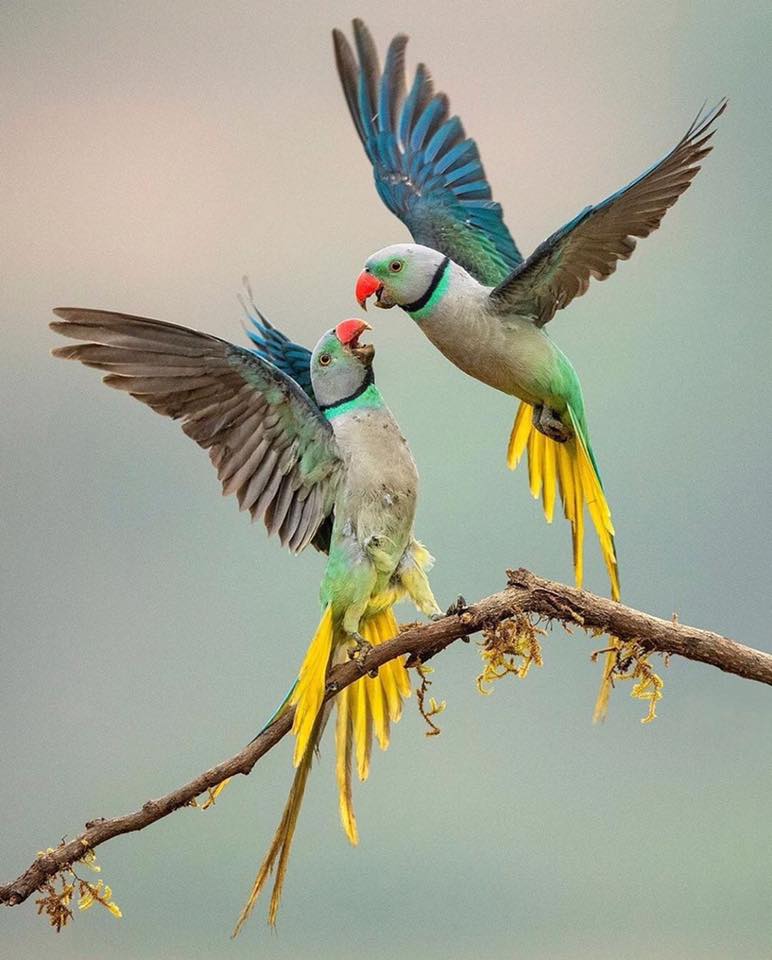 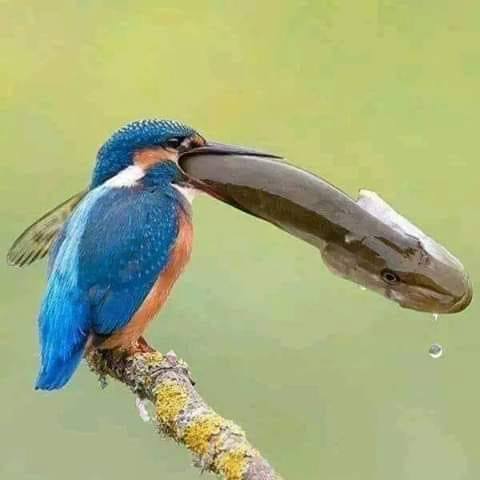 Look at the pictures and guise
Look at the pictures and guise
largest
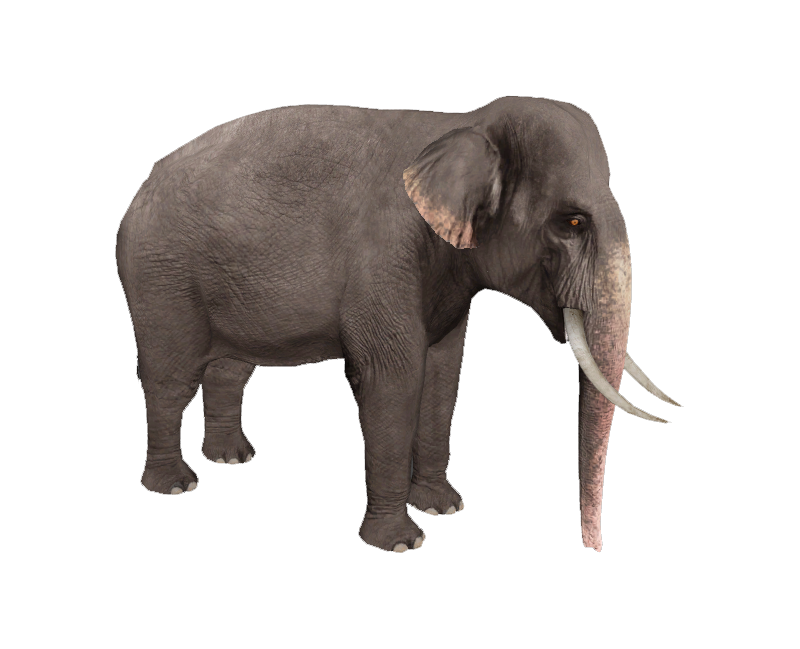 larger
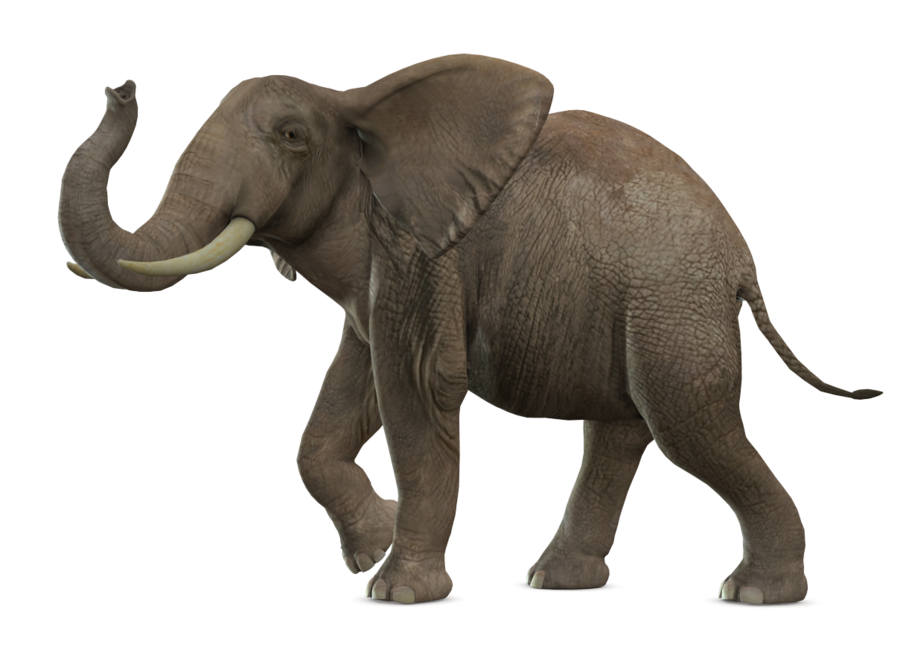 large
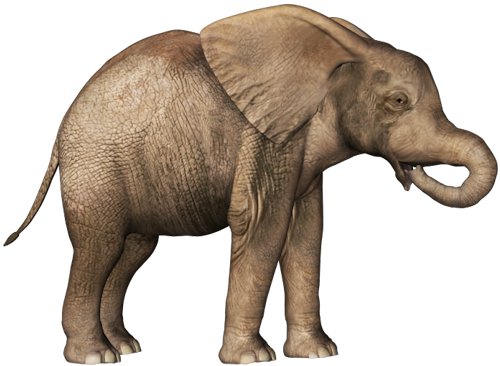 [Speaker Notes: 1st Suspension of the lesson. Notes for the teachers not for the students.]
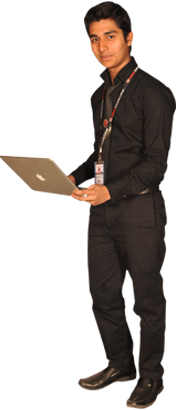 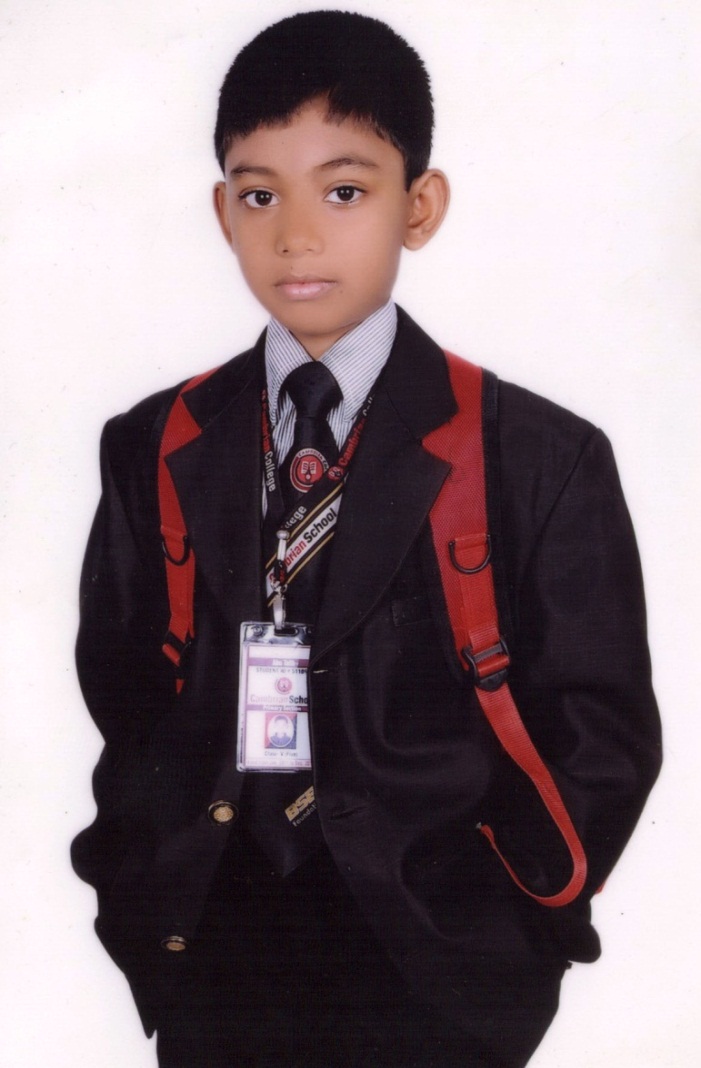 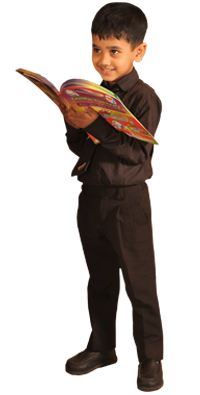 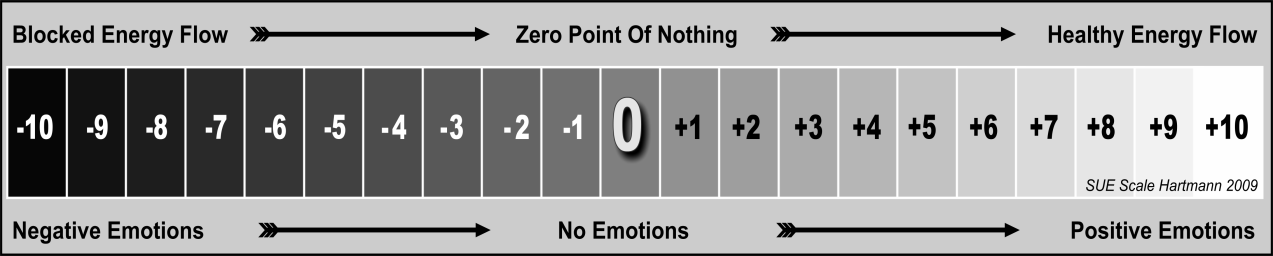 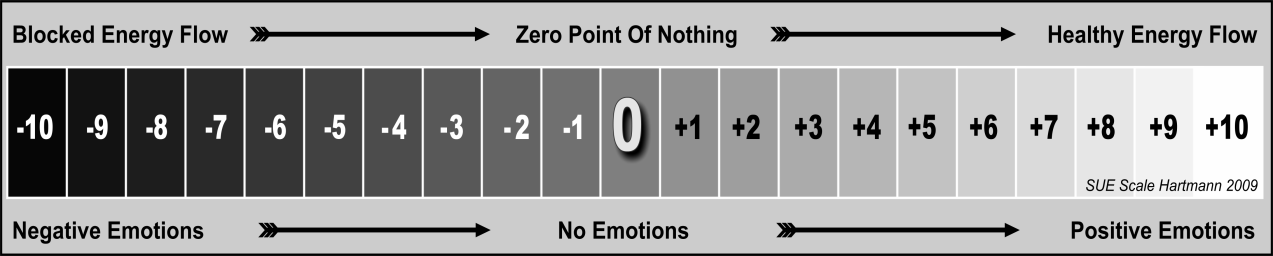 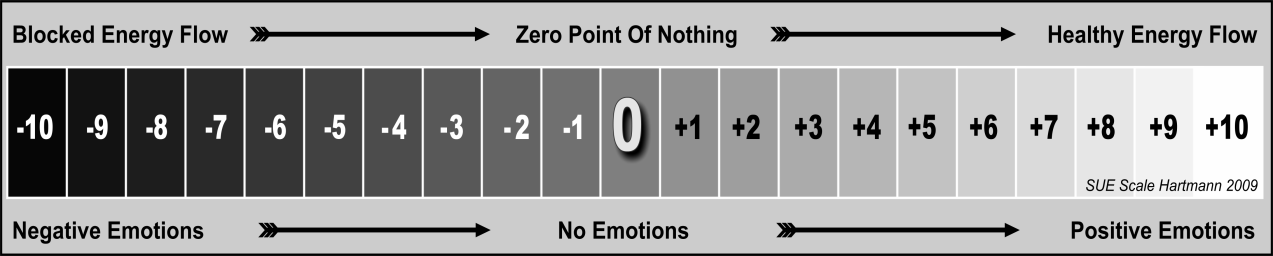 What do the pictures show in this slide?
[Speaker Notes: 2nd suspension of the lesson.]
largest
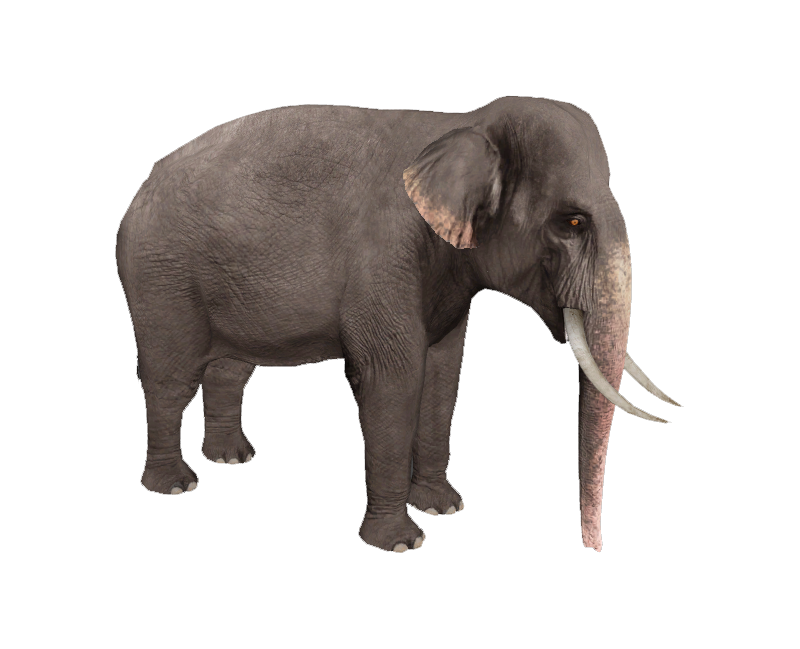 Yes
larger
large
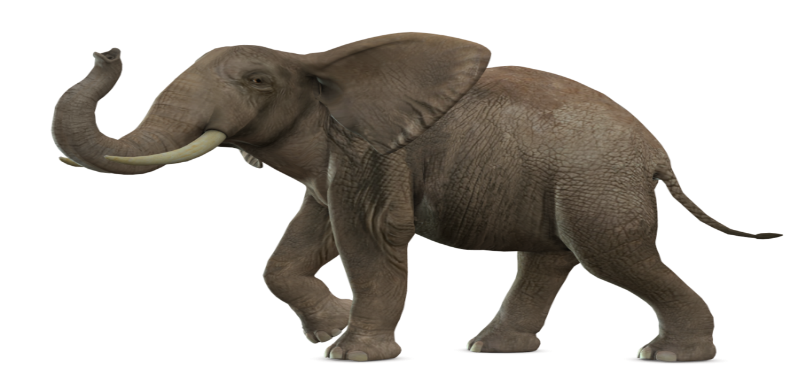 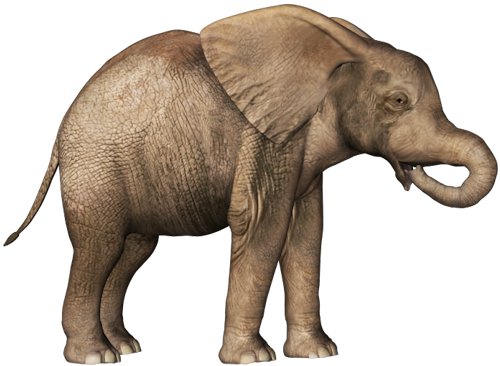 DEGREE
Learning outcomes
By the end of this lesson students will be able to -
Define adjective.
Find out adjective.
Say the calcification of degree.   
Mark the sentence.
Tale the rules of different degree.
Changing degree.
Adjcteive
Good, Fine, More beautiful , Worst, Taller, Biggest,
Good, Fine, More beautiful , Worst, Taller, Biggest,
Definition of degree.
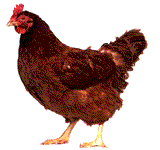 The comparison of adjective is called Degree.
If any one compares with any adjective this is called Degree.
1. She is a beautiful girl.
beautiful
2. She is more beautiful than that girl.
more beautiful
3. She is the most beautiful of all girl.
most beautiful
Degree/ Adjective is three kinds
D1
------
D2
er
D3
est
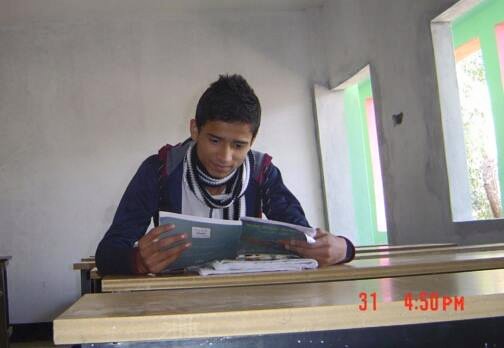 Single work
1.  What is adjective.
2. What is the definition of degree.
3. How many kinds of degree.
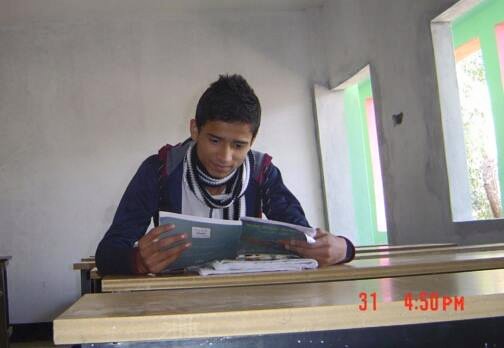 Form of Adjective
1. Structure of Positive sentence
No other/very few+obj+verb+so/as+A1+as+sub.
No other+girl in the class+is+as+good+as+Rabea.
2. Structure of Comparative sentence
sub+verb+A2+than any/all/most other+obj.
Rabea+is+better than any other+girl in the class.
3. Structure of Superlative sentence
Sub+verb+the/one of the+A3(of all)+obj.
Rabea+is+the+best+girl in the class.
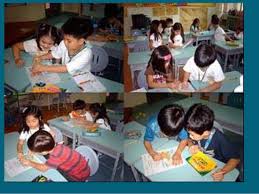 Pair work
Some note
Do this example
No other boy in the class is as good as Sahadat.
sub+verb+A2+than any/all/most other +obj.
Com=
Sahadat is better than any other boys in the class.
sub+verb+the/one of the+A3+obj.
Sup=
Sahadat is the best boy in the class.
Do this example
Sahadat is better than most other boys in the class.
No other/very few+obj+verb+so/as+A1+as+sub.
Pos=
Very few boys in the class are as good as Sahadat.
sub+verb+the/one of the+A3(of all)+obj.
Sup=
Sahadat is one of the best of all boys in the class.
Do this example
Sahadat is one of the best boys in the class.
No other/very few+obj+verb+so/as+A1+as+sub.
Pos=
Very few boys in the class are as good as Sahadat.
sub+verb+A2+than any/all/most other+obj.
Com=
Sahadat is better than most other boys in the class.
Valuation
What is degree?
Degree is Comparison of adjective.
How many kinds of degree?
Degree is three kinds.
What is superlative form of brilliant?
Most brilliant
Group work
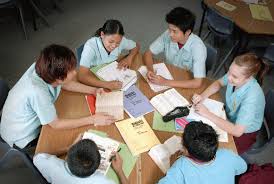 Change the following sentences.
Home Work
Write the following two form of these adjective
Good, Fine, More beautiful , Worst, Taller, Biggest, bad
Change the following sentences
1. Chittagong is the biggest sea sport.(Com)
2. No other woman in the village is as clever as Farjana.(Sup)
3. Elephant is bigger than most other animal.(Pos)
4. Abdullah is one of the most important person in our office.(Com)
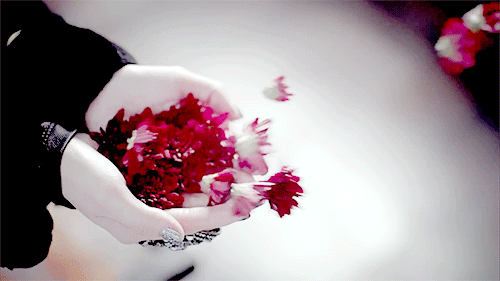 Thank you,
 see again